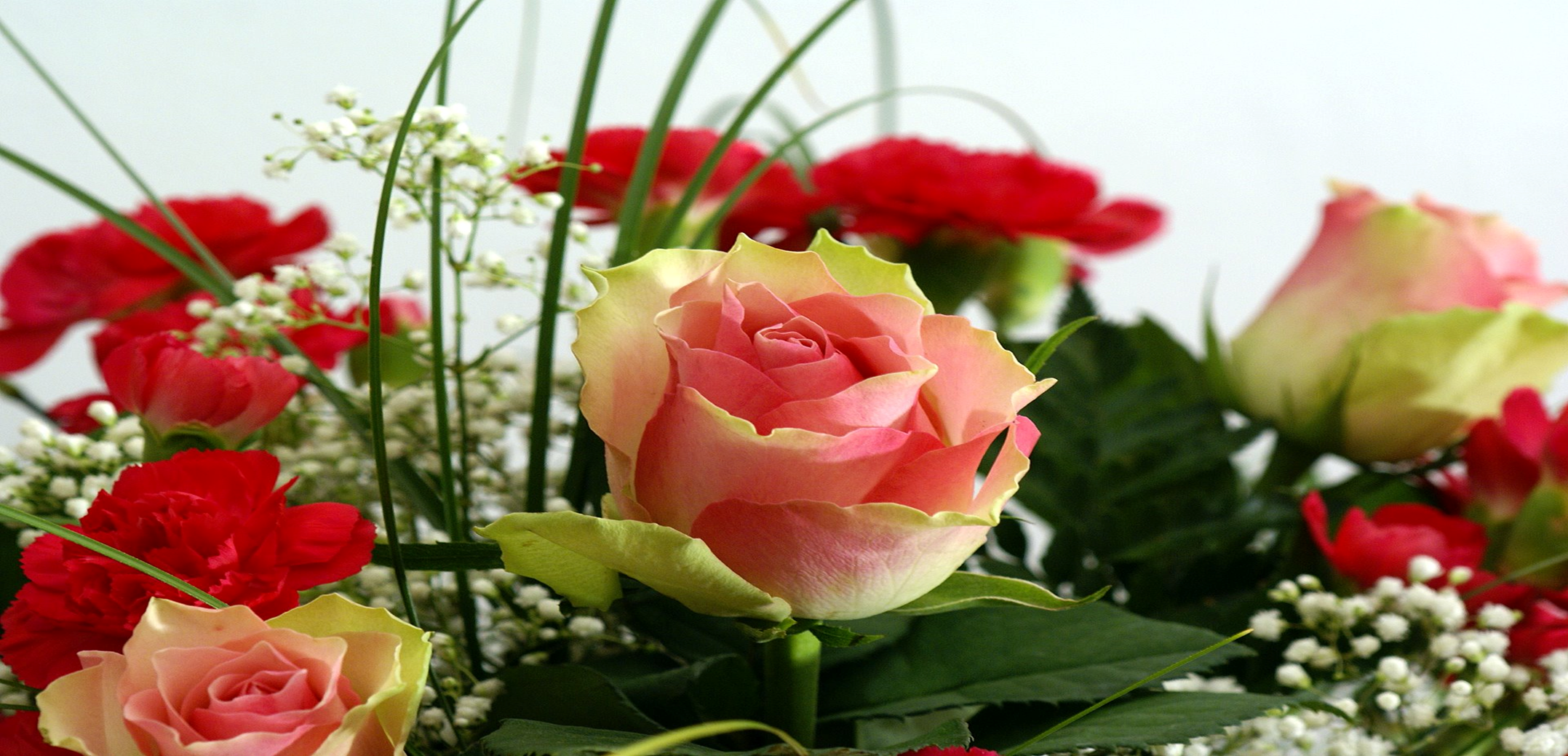 শুভেচ্ছা
শিক্ষক পরিচিতি
অর্পিতা দাশ
সহকারি শিক্ষক
কাহারডাংগা সরকারি  প্রাথমিক বিদ্যালয়।
ফকিরহাট,বাগেরহাট।
পাঠ পরিচিতি
শ্রেণিঃ প্রথম।
বিষয়ঃবাংলা।
পাঠঃকারচিহ্ন।
পাঠ্যাংশঃ। 
সময়ঃ৫ ৫ মিনিট।
শিখনফলঃ
১.৩.২কারচিহ্নযুক্তকরেশব্দলিখতেপারবে।  
 ১.৩.২কারচিহ্নযুক্তকরেশব্দলিখতেপারবে।
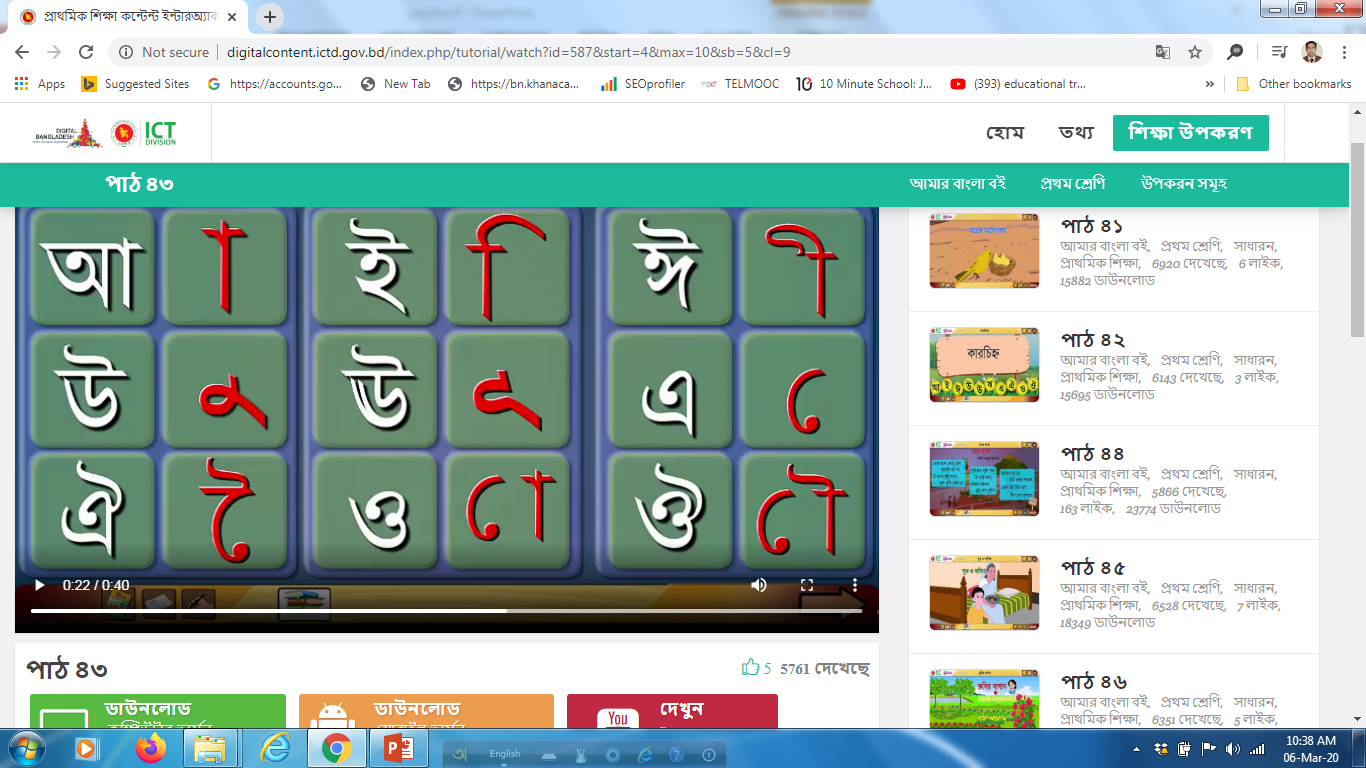 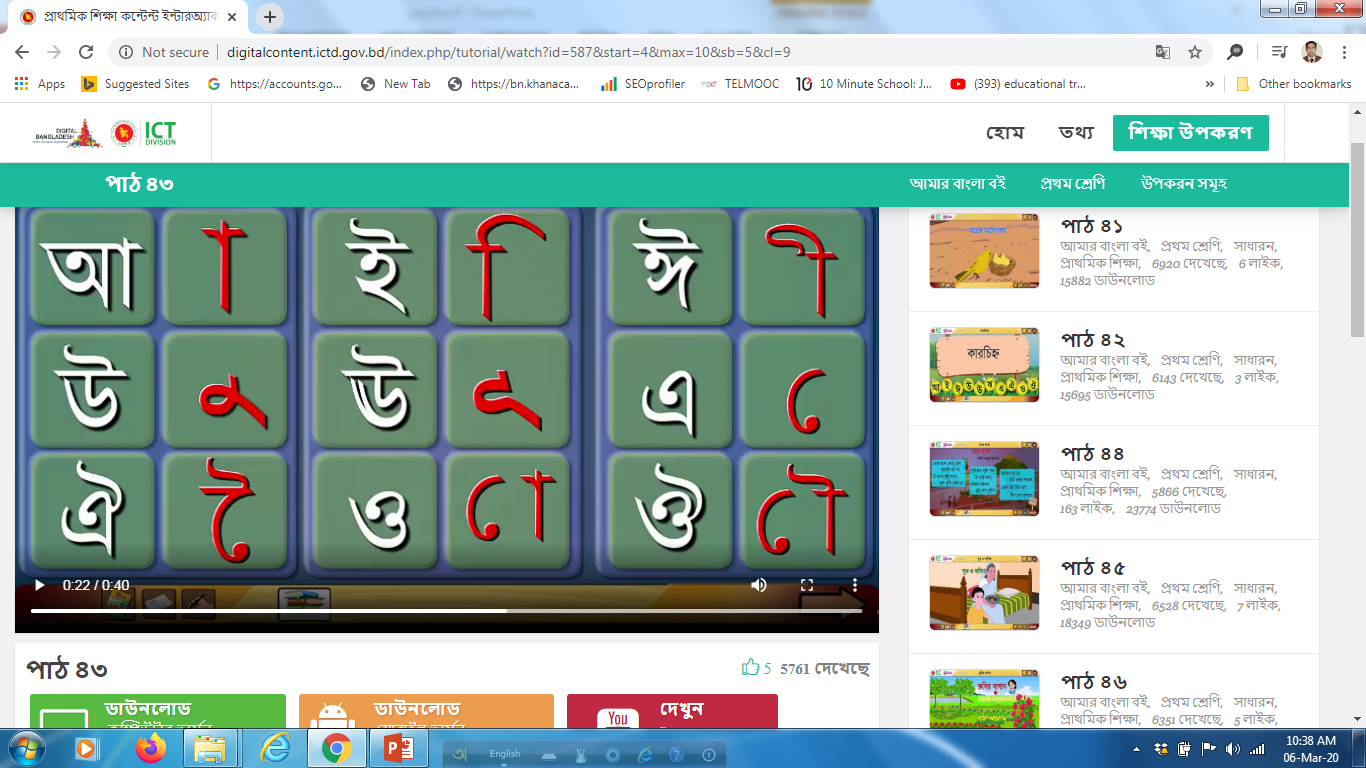 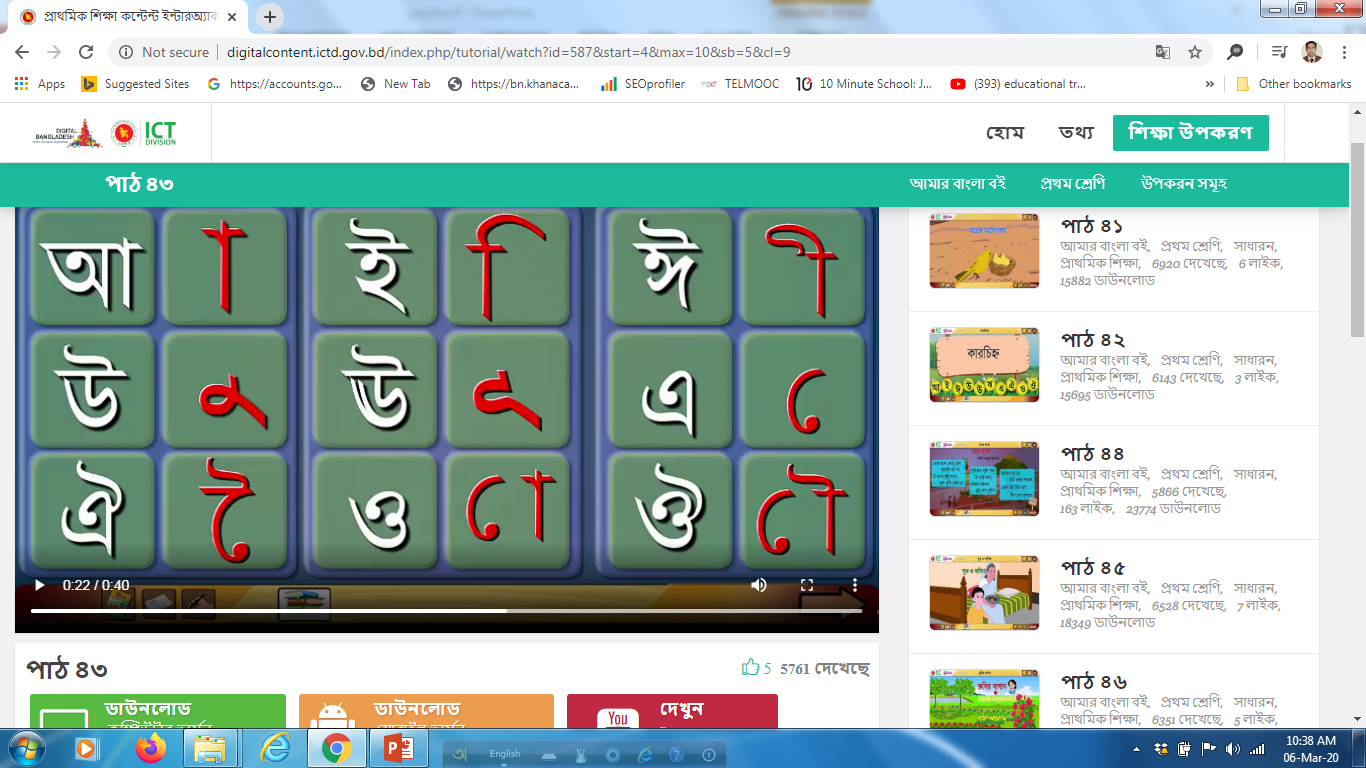 এই কারচিহ্ন গুলি কি তোমরা চেন?
পাঠ্য বইয়ের সাথে সংযোগ
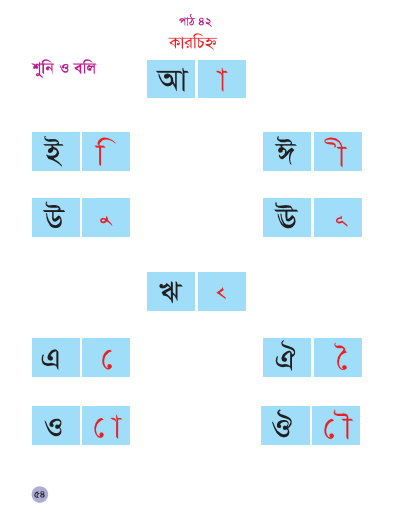 আজকের পাঠ
কারচিহ্ন দিয়ে শব্দ লেখা
এসো আমরা খালি ঘরে কারচিহ্ন লিখি
ঐ
উ
আ
ও
ঊ
ই
ঔ
এ
ঈ
এসো আমরা আজকের পাঠের অনুশীলন করি
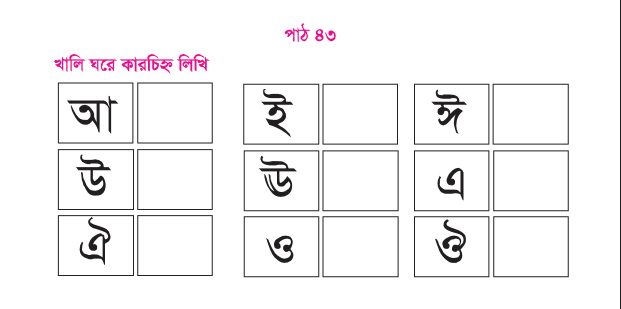 চল
চ-উ(কার)
চুল
শীত
শ-ঈ(কার)
শত
বিল
বল
ব-ই(কার)
এসো দলে আমরা আরও
 একটি কাজ করি।
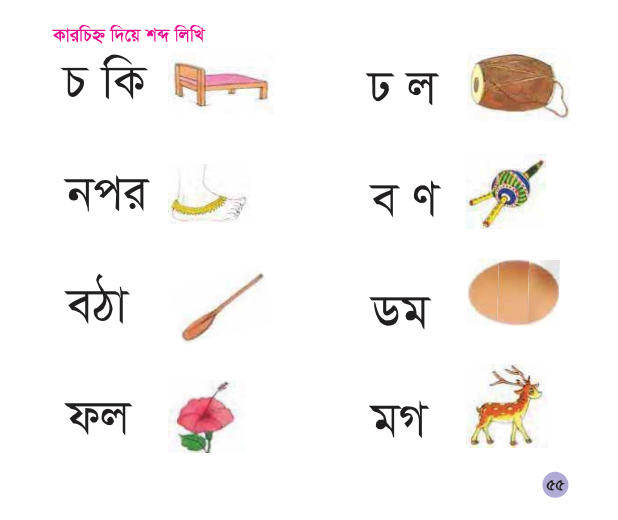 পরিকল্পিত কাজ
আজকে আমরা কারচিহ্ন দিয়ে শব্দ লেখা শিখলাম।
আগামি দিন তোমরা কারচিহ্ন ব্যবহার করে সবাই দুটি করে শব্দ লিখে নিয়ে আসবে।
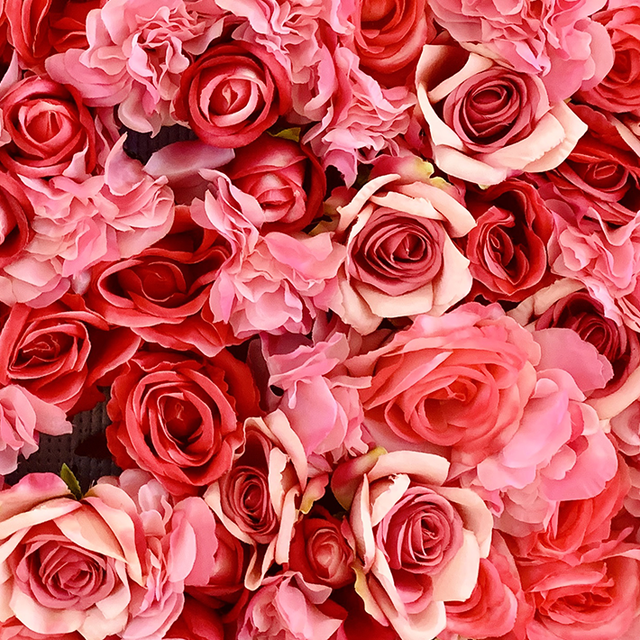 ধন্যবাদ